Two Spirits:
Fractals of the Twinned Cosmos


Barbara Alice Mann

August 14, 2021
Fractals: A Primer
Definition
A Never-Ending   Pattern
 Irregular
Repeated Endlessly but Identifiably in
 Nature
 Geometry
 Algebra
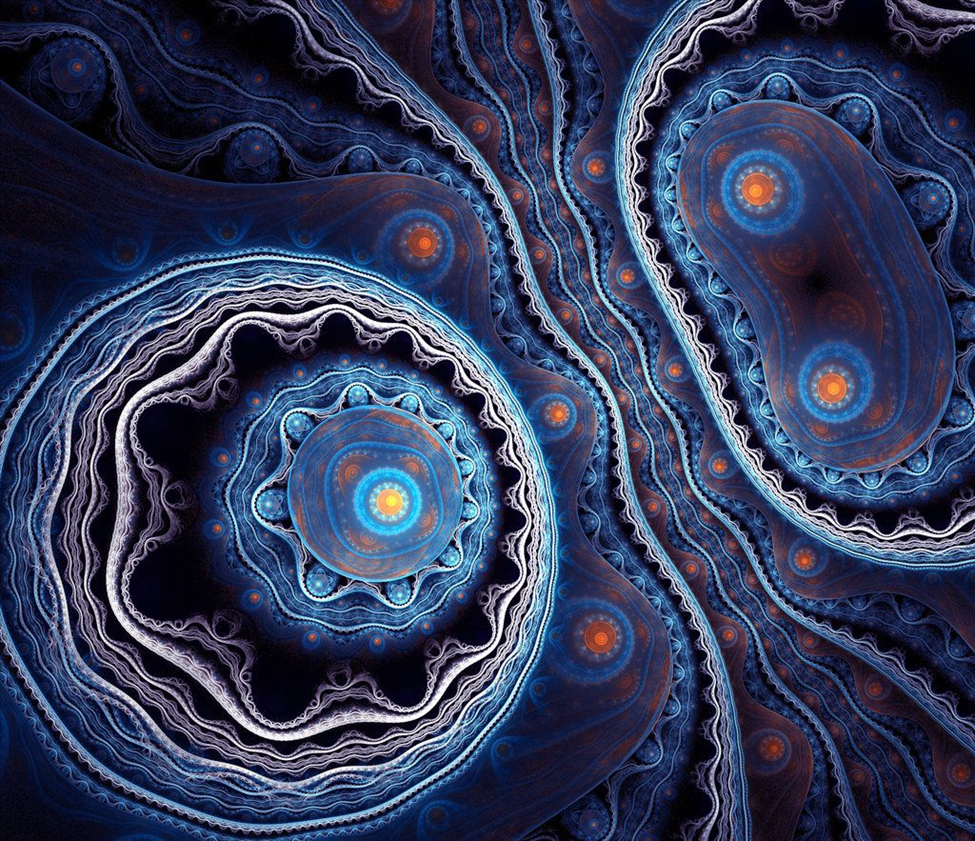 Fractal #2: Breath
The Twinned Cosmos: Dual Fractals
Fractal #1: Blood
Outer Space
Blood
Water
Earth
(Name)
Breath
Air
Sky
}
N
A 
M
 E
Fractal #1
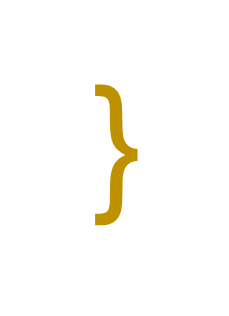 Fractal #2
Planet 
Earth
As Complements
Not Western-Defined

The Binary as
Twinship Completion
Not Opposing Competition

Continental-Wide Iconography
North America: Sacred TwinshipSerpent & Eagle Mound Motifs
Rock Eagle Mound
Eatonville, Georgia
Great Horned Serpent Mound
Adams County, Ohio
Central America:Quetzecoatl: The Feathered Serpent
As Combo
Earth (Snakes)
Breath (Feathers)
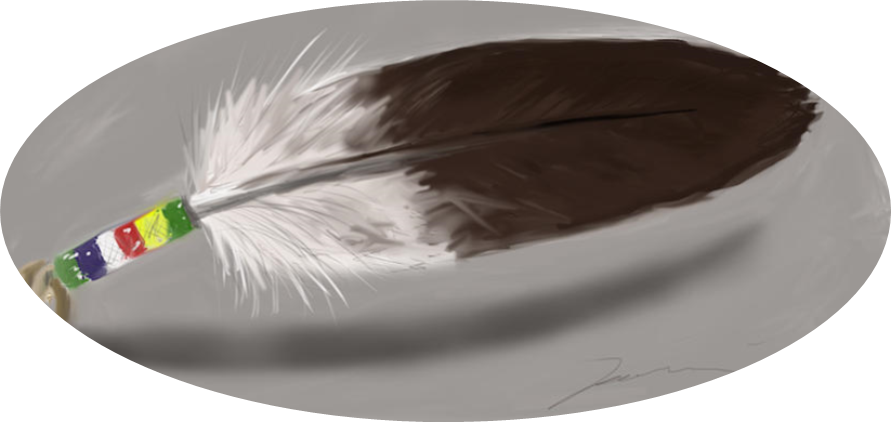 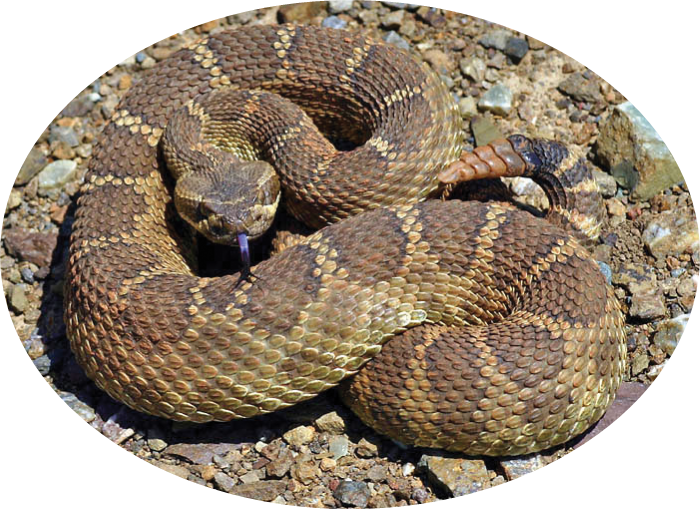 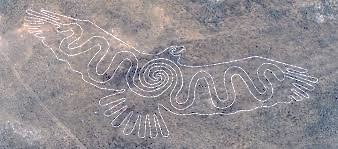 South America
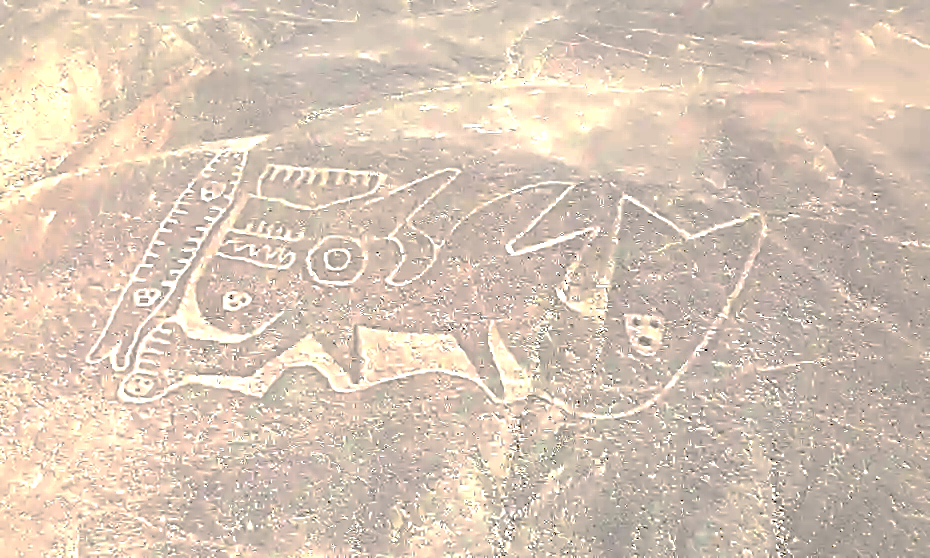 Blood as 

Whales
Fish
Serpent
Serpent Design on Eagle (i.e., Combo)
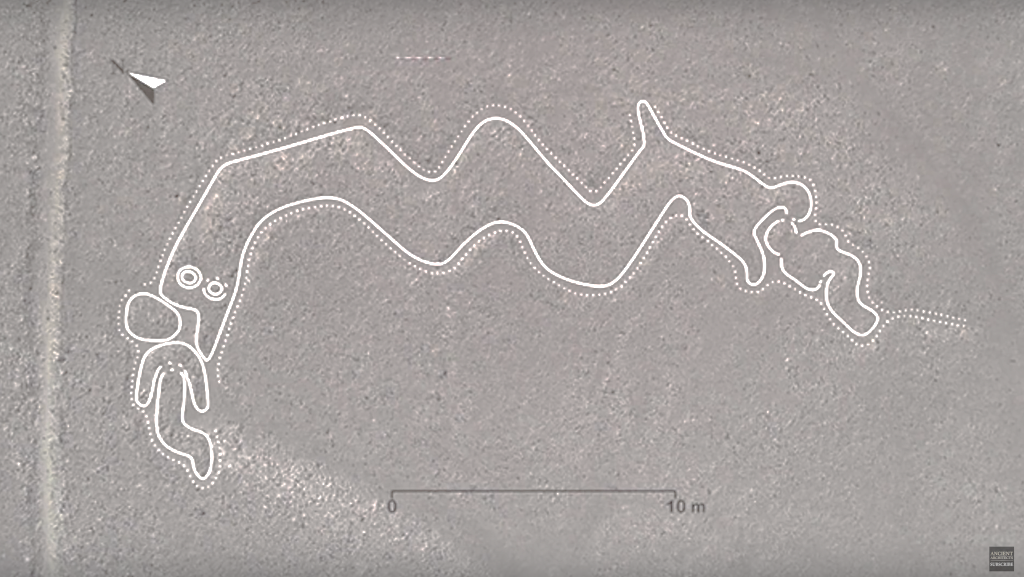 Nazca Lines
South America
Large Cats as Breath Counterpart
Just Discovered
Nazca Etching of Large Feline
2,000 Years Old
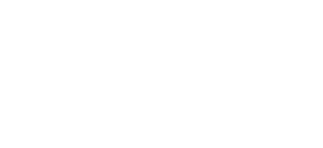 The Halved Whole Reflected Culture-wide
Clan Moieties (Blood-Based)
National Halves (Breath-Based)
Iroquois
Turtle (Blood)
Wolf (Breath)
Iroquois
Youngers (Blood)
Elders (Breath)
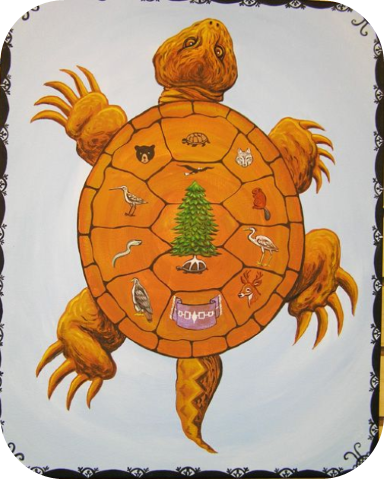 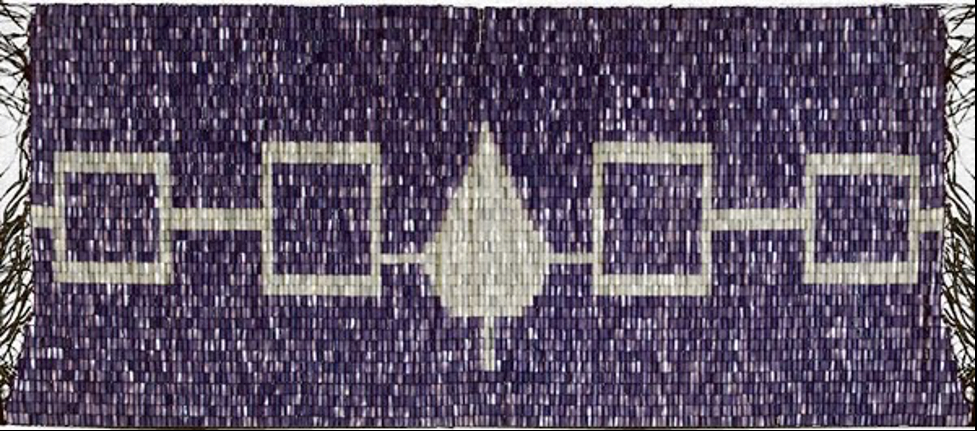 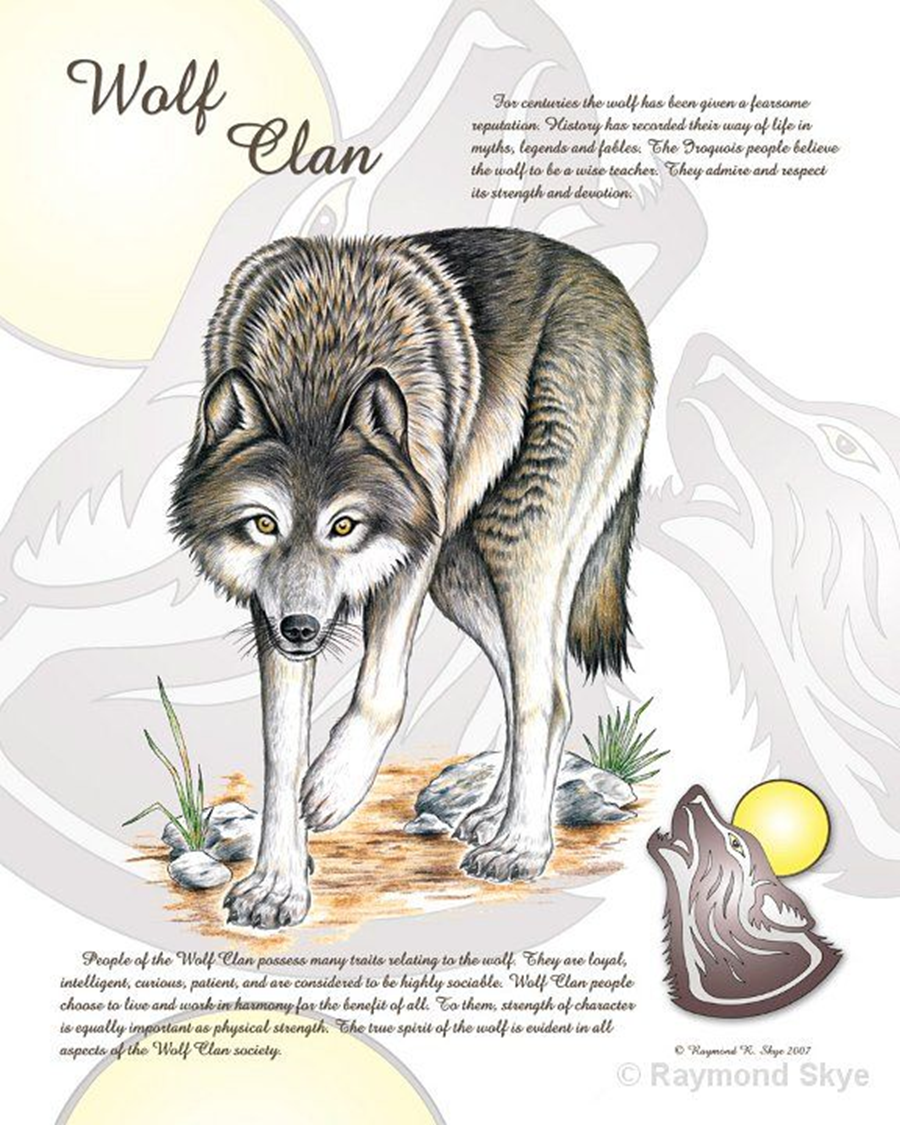 }
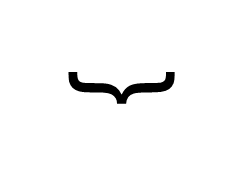 }
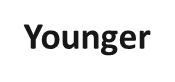 Younger
Elders
Timucuan Dancers, Florida
Engraving by Theodor de Bry, 1591
Halves as Collaboratives
Two Clan Halves (Timucuan)
Red (Blood)
White (Breath)
Each Dancer 
Her Footsteps =
Footsteps of Woman before Her
Footsteps of Woman after Her
Seal Township, Pike County, Ohio
Iconography ofTwinned Cosmos
Breath
Blood
Name
Blood
Name
Breath
Breath
Name
Blood
Iconographyof the Twinned Cosmos
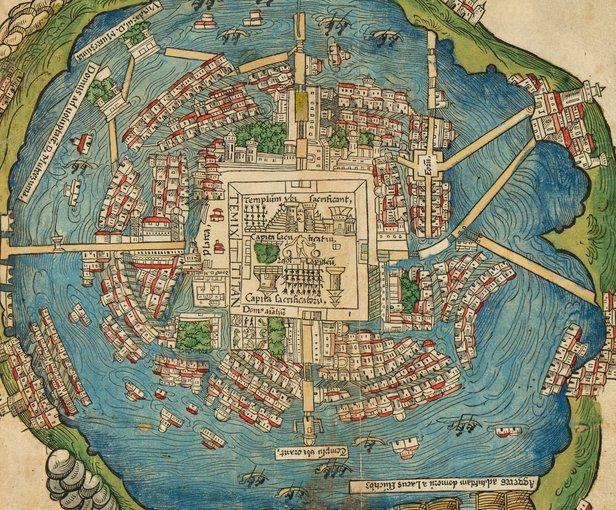 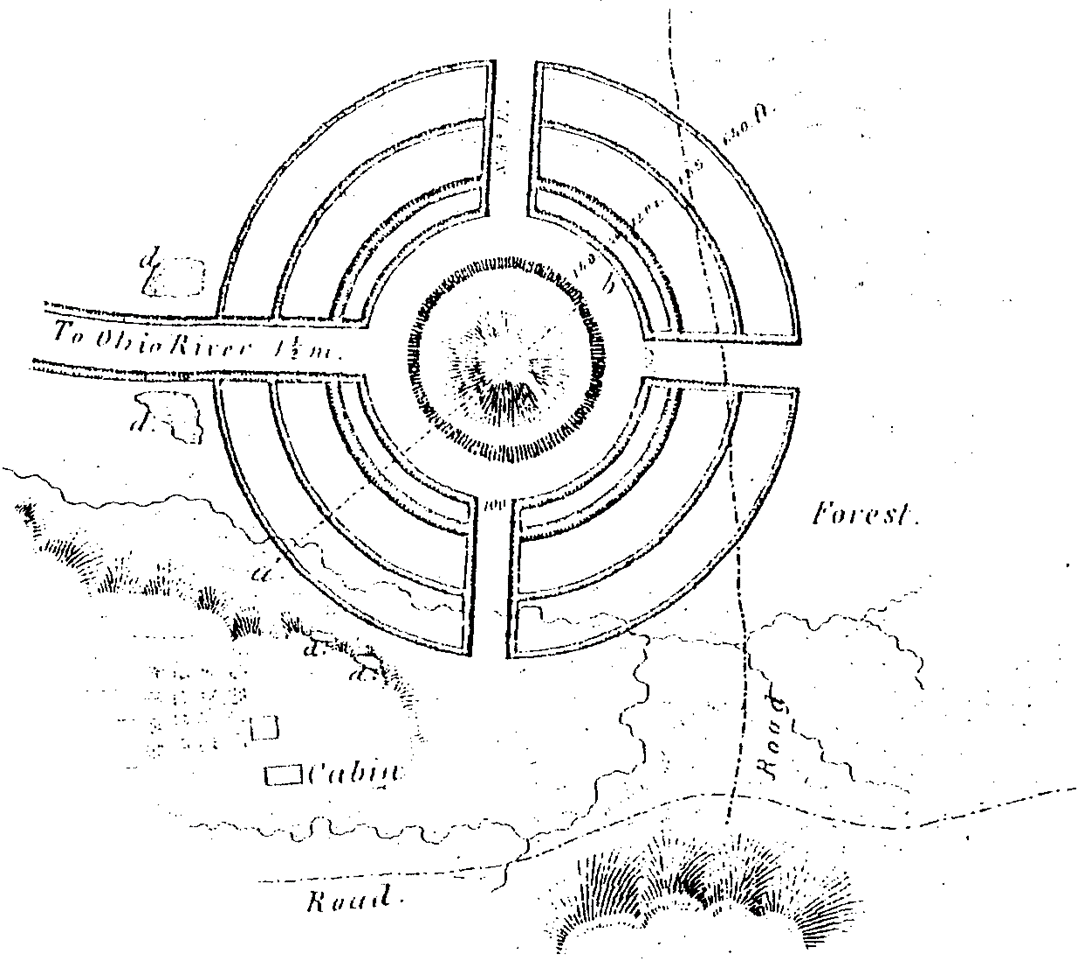 Portsmouth Group in Kentucky, Across 
River from Portsmouth, Ohio
Tenochtitlán, 1524 Map by Hernán Cortés
Iconographyof the Twinned Cosmos
Repeating Patterns

Blood
Breath
(Name)

So. . . Must Apply to All Existence
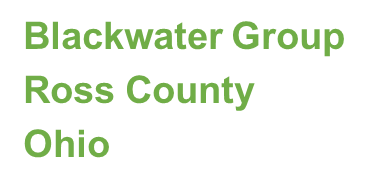 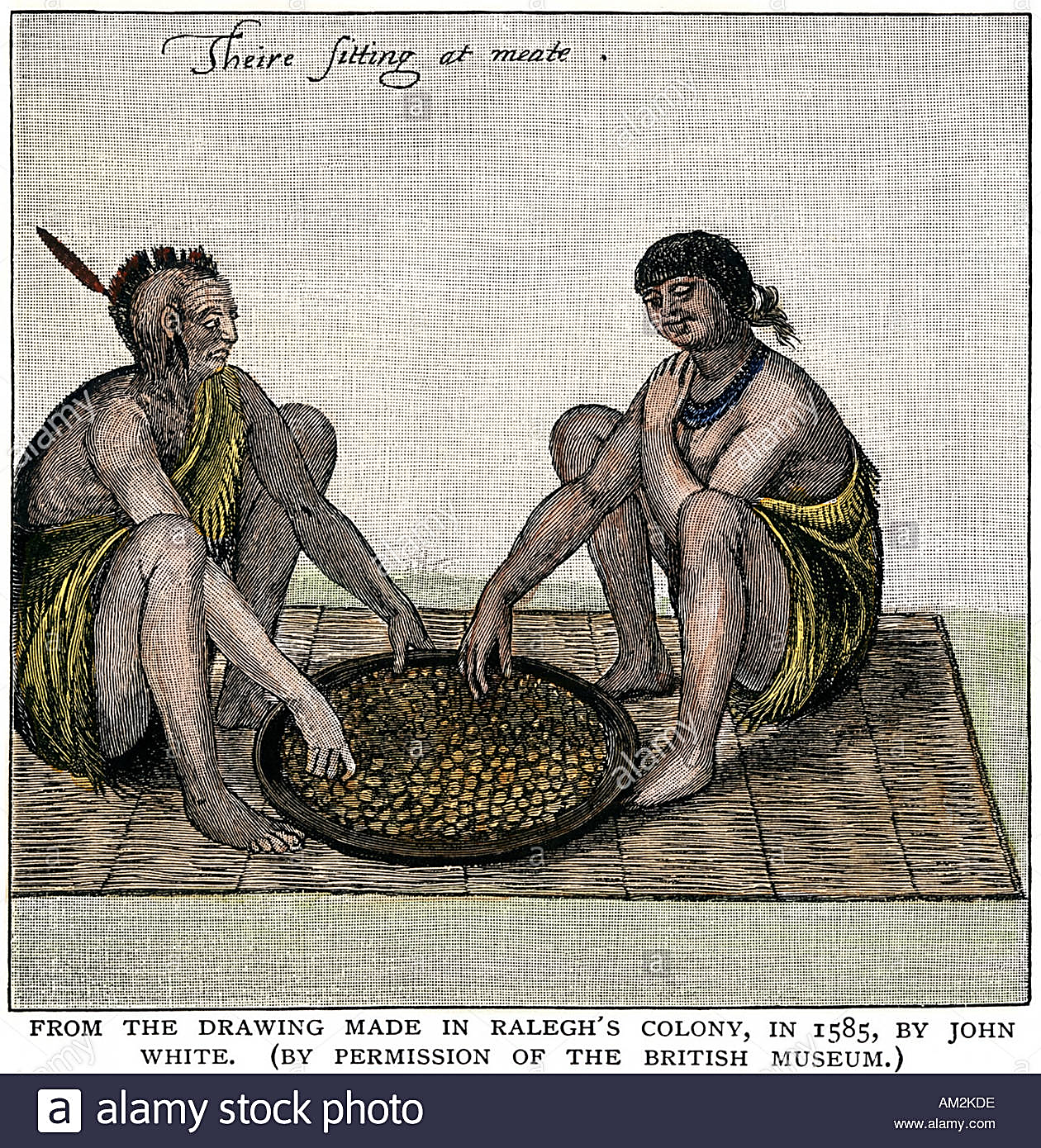 Fractals Must Apply to People
Indwelling
EACH Person Has
Spirit of Blood (from Mother)
Spirit of Breath (from Father)
Plus the “Name”
Some Nations Fractal Out the Halves
Multiple Spirits in Each
An Infinity of Fractals
Lakota Have
Two of Breath
Two of Blood
(Think Four Directions)
(Plus One of Name)

But Wait—
Four Mothers (Blood, Serpents)
Four Winds (Breath, Air)
Fractaled halves Accountfor Missionary Histeria
Missionaries Separate Cosmos
One Spirit per Customer
Western Schema
UP (Sky) 	            = “Good” (“God”)
DOWN (Earth) 	= “Bad” (“Devil”)

Hence
Breath 		= “God”
Blood   		= “Devil”
Multiple = “Familiar” Spirits
Blood = Women’s Sphere
Guess Who Gets to Be “Evil”
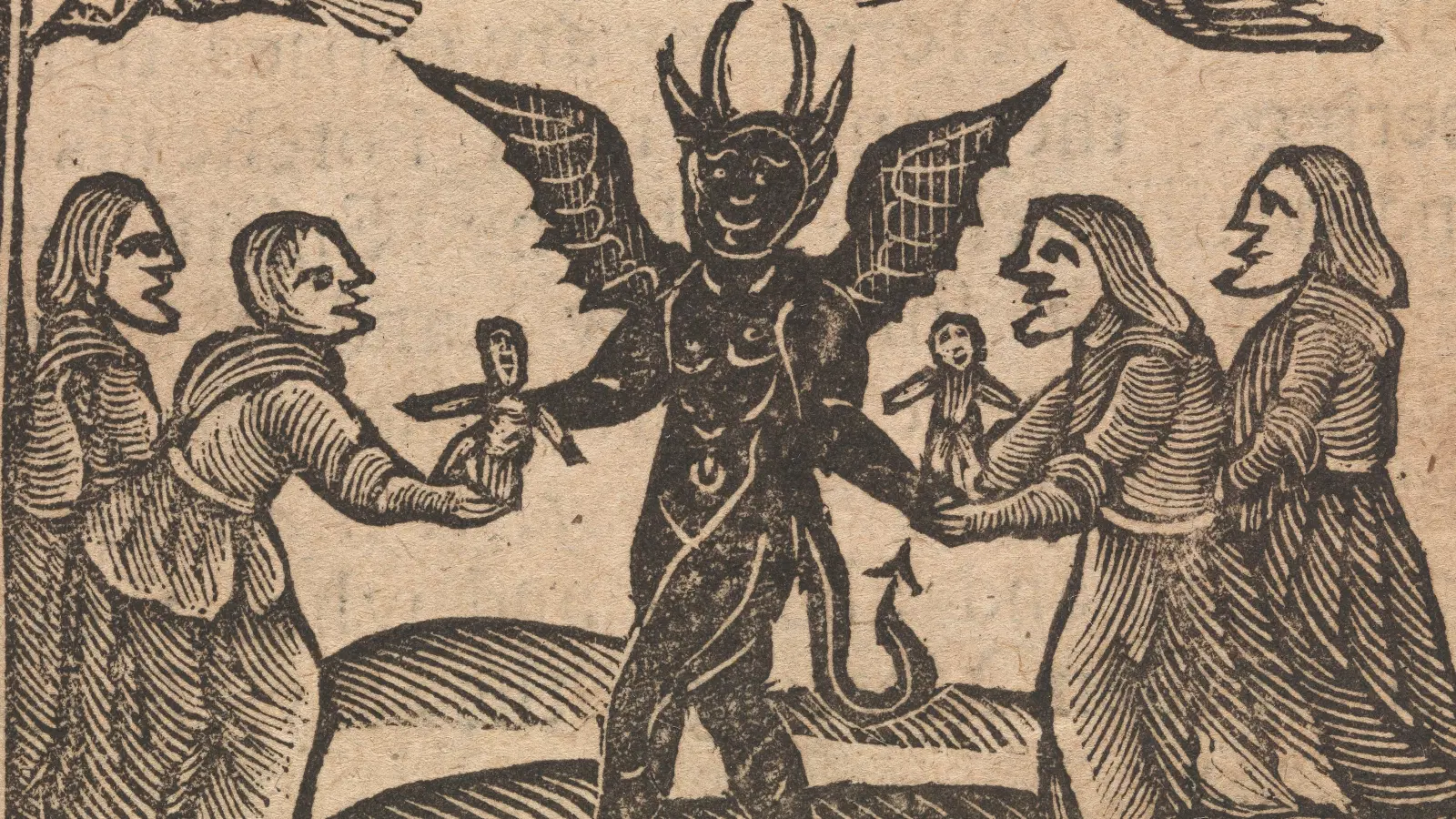 AnthroPologists & Historians Followed Suit
One God
One Life
One Spirit per Customer!

Refs to Multiple Spirits
“Informants” Must Be  “Confused”
Don’t Known Their Own Traditions!
What Happens When Your Knowledge Is Forbidden?
Some Repress It

Some Forget It

Some Remember a Little


“A little knowledge is a 
dangerous thing.” 
─ British Proverb
Illustration by Zhou Tao, 2010
Bones, Season 5, Episode 13 (2010), “The Dentist in the Ditch”
The Small Knowledge
“Native Americans believed that homosexuals were of two spirits.”
Indigenous Cultures
√ Always Open to Non-Heteros
√ Had Multiple Spirits
Presto-Chango!
√ Cultural Meme Is Born
“Native Americans believed 
that homosexuals were of 
two spirits.” 
(We did? Really?)
The Two Spirits Morph…
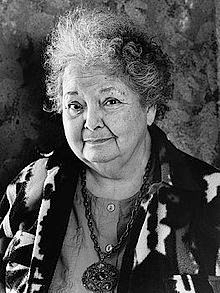 As Appropriated:
Two Spirits = LGBTQ
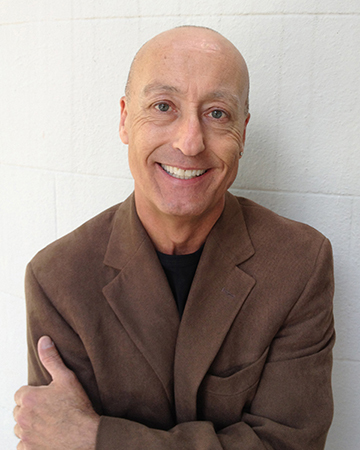 Known to Be Wrong
Paula Gunn Allen’s Account 
Will Roscoe’s Account in Changing Ones (1998)
Paula Gunn Allen, 2007
Will Roscoe 2012Photo by Cass Brayton
“Two-Spiritedness” TodayAmong All Those Things We Know for Sure . . .
That Just Ain’t So
Real Tradition
Everyone Has (at Least) Two Spirits
As Fractals of Twinned Cosmos
Unconnected with LGBTQ
= Boundary Crossing           ≠ Two Spiritedness
LGBTQ
Boundary Crossers Pass Boundaries Most Can’t Cross
Wow. They Must Know More than the Rest of Us.
We Should Listen to Them.
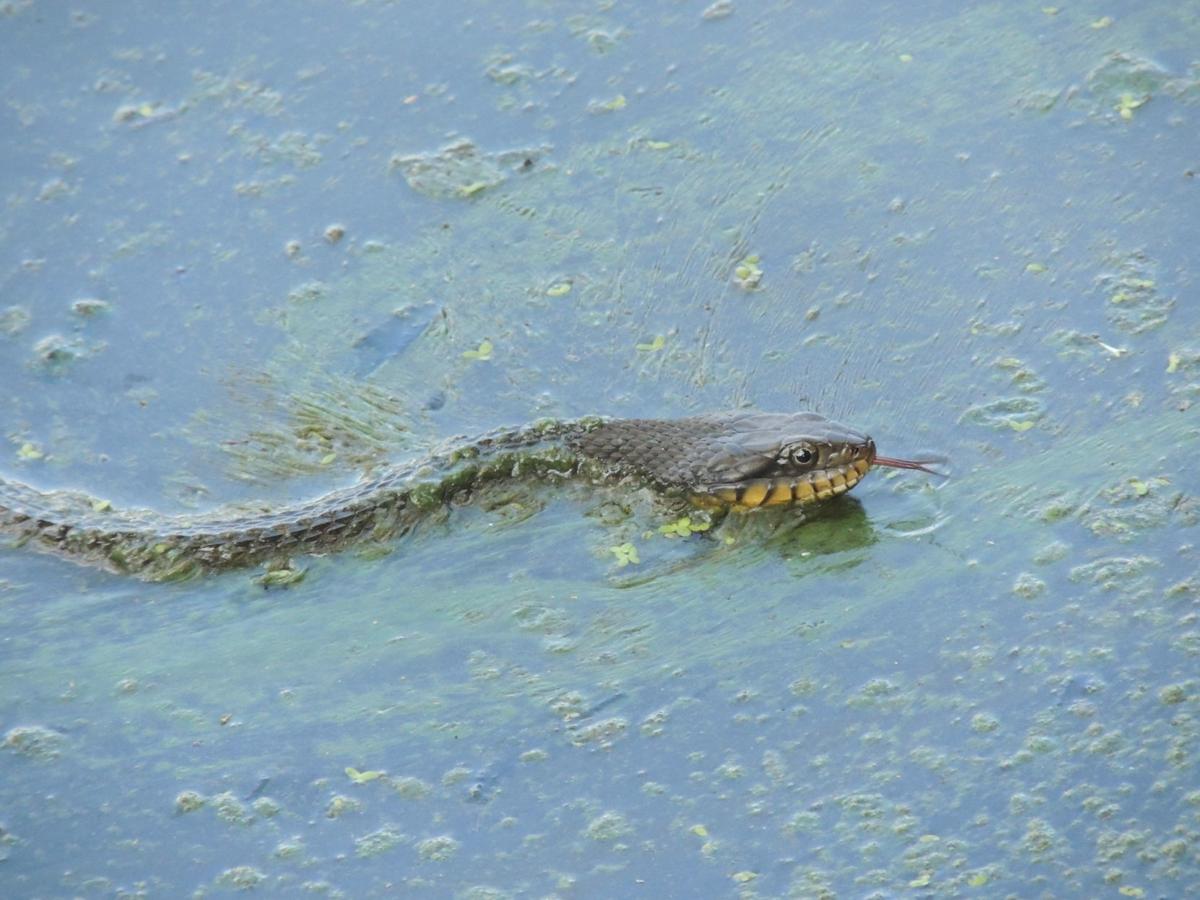